ФОРМУЛЫ   ПриведенияТригонометрия-10 класс
ГБОУ СОШ №539
Антропова 
Эльза Валерьевна
Домашнее задание
Таблицу формул и правило учить
№526-528-чётные
Геометрическая задача: 
Докажите, используя формулы приведения, что в любом прямоугольном треугольнике косинус одного острого угла равен синусу другого острого угла.
Первое условие, которое надлежит выполнять в математике, - это быть точным, второе - быть ясным и, насколько можно, простым. 




Лаза́р Карно́ 
 1753- 1823  французский государственный и военный деятель, инженер и учёный.
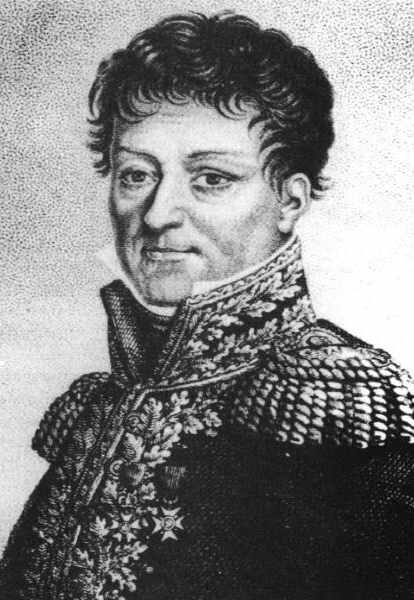 №534. Доказать, что синус суммы двух внутренних углов треугольника равен синусу его третьего угла.
ϒ
α
ϕ
[Speaker Notes: 1 этап №534Постановка проблемы.]
№534. Доказать, что синус суммы двух внутренних углов треугольника равен синусу его третьего угла.
ϒ
Доказать, что
 sin(ϕ+α)= sin(ϒ)
α
ϕ
[Speaker Notes: 1 этап №534Постановка проблемы.]
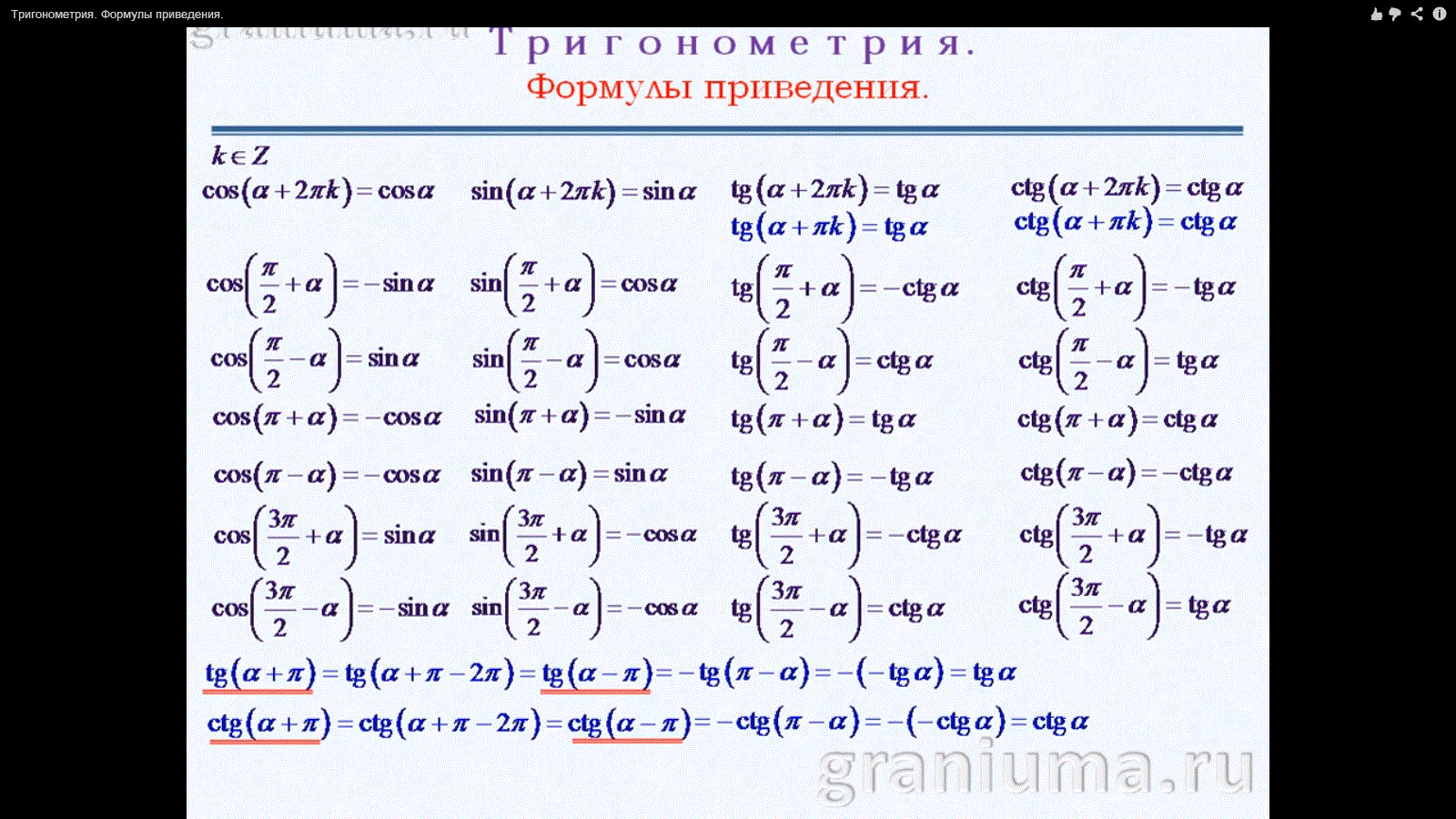 [Speaker Notes: 2 этап (Таблица)Множество формул приведения.]
[Speaker Notes: 2 этап Установите соответствия]
[Speaker Notes: 2 этап Установите соответствия-решения]
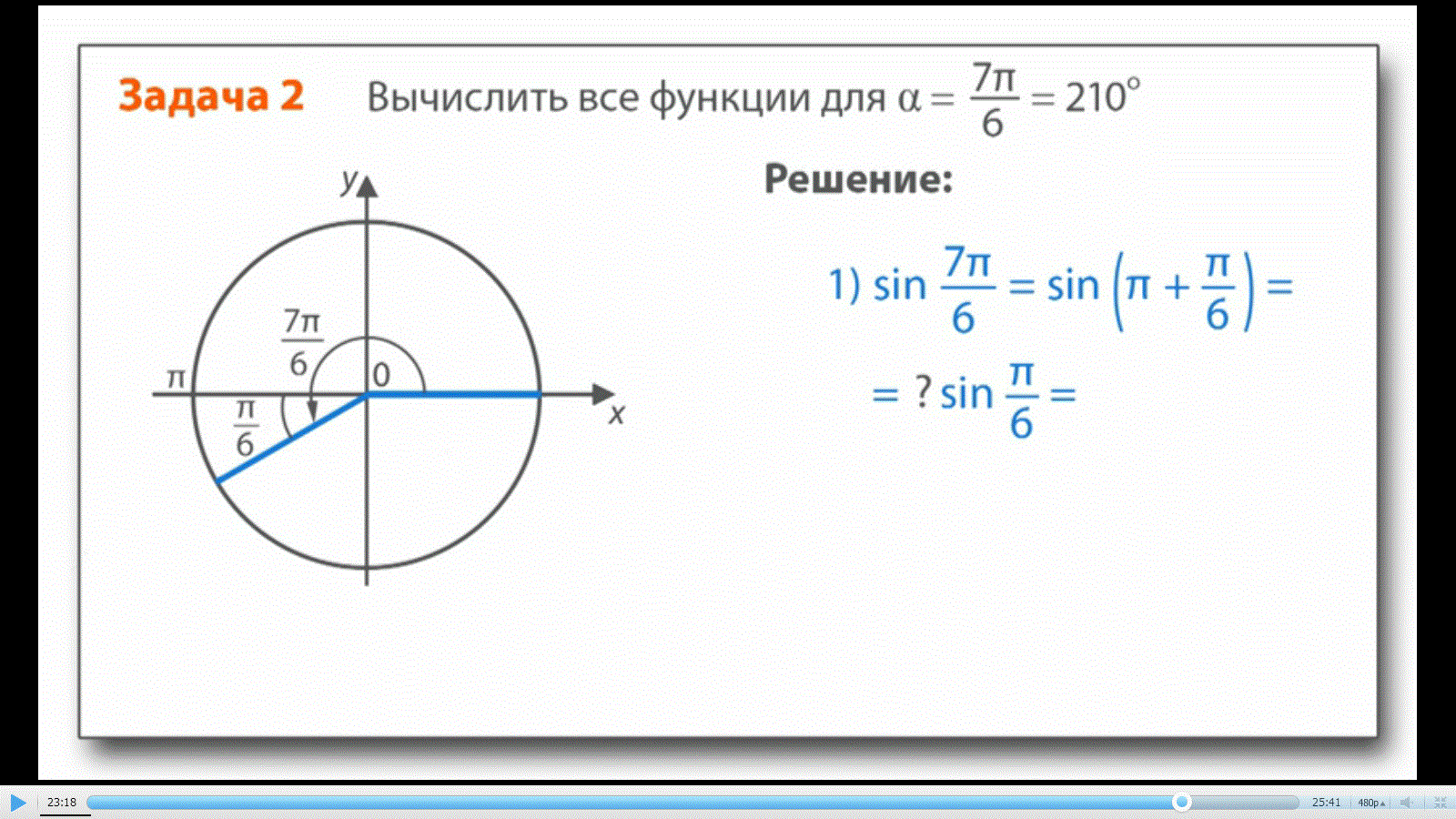 [Speaker Notes: 3 этап-а)]
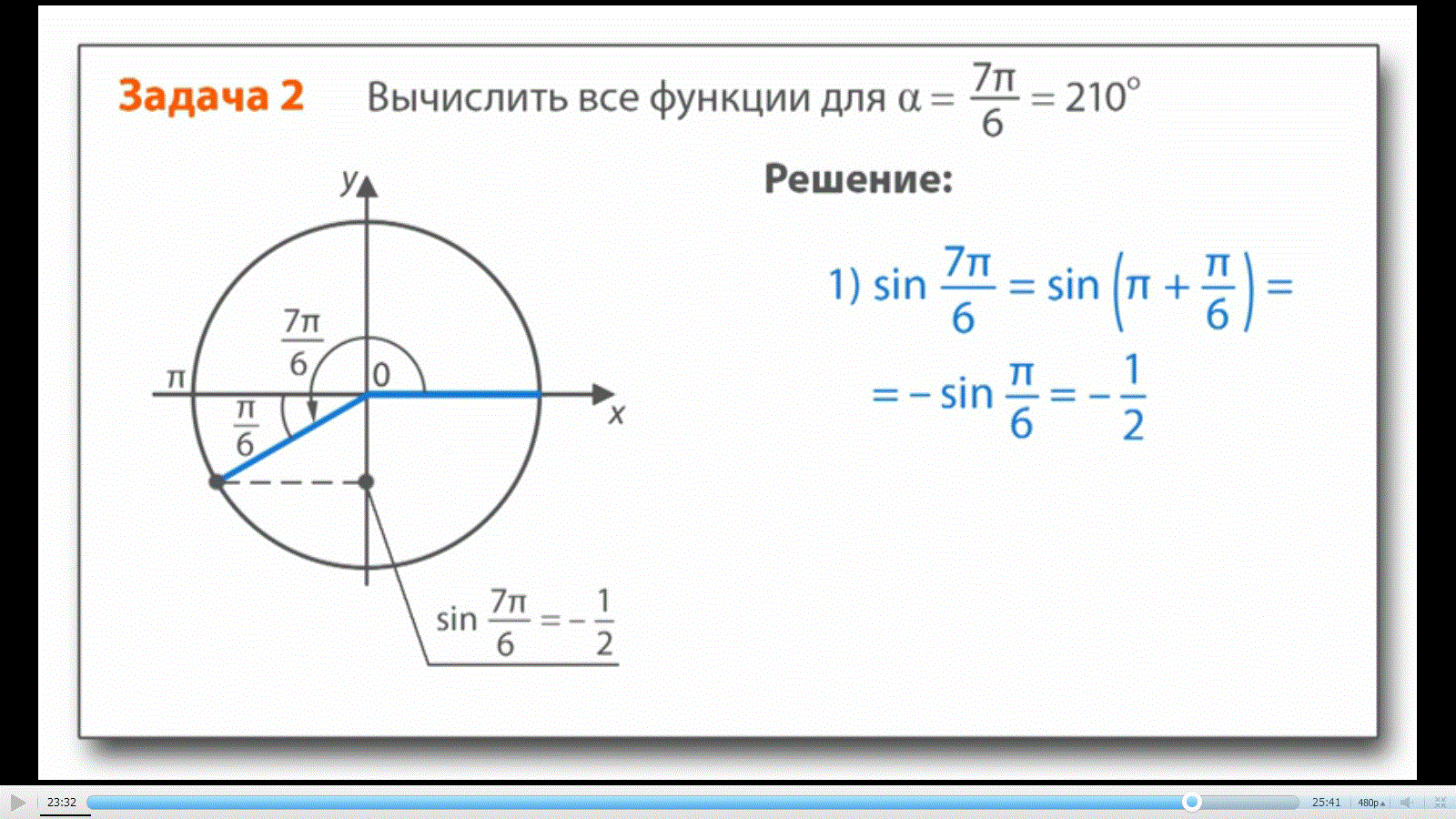 [Speaker Notes: 3 этап-а)]
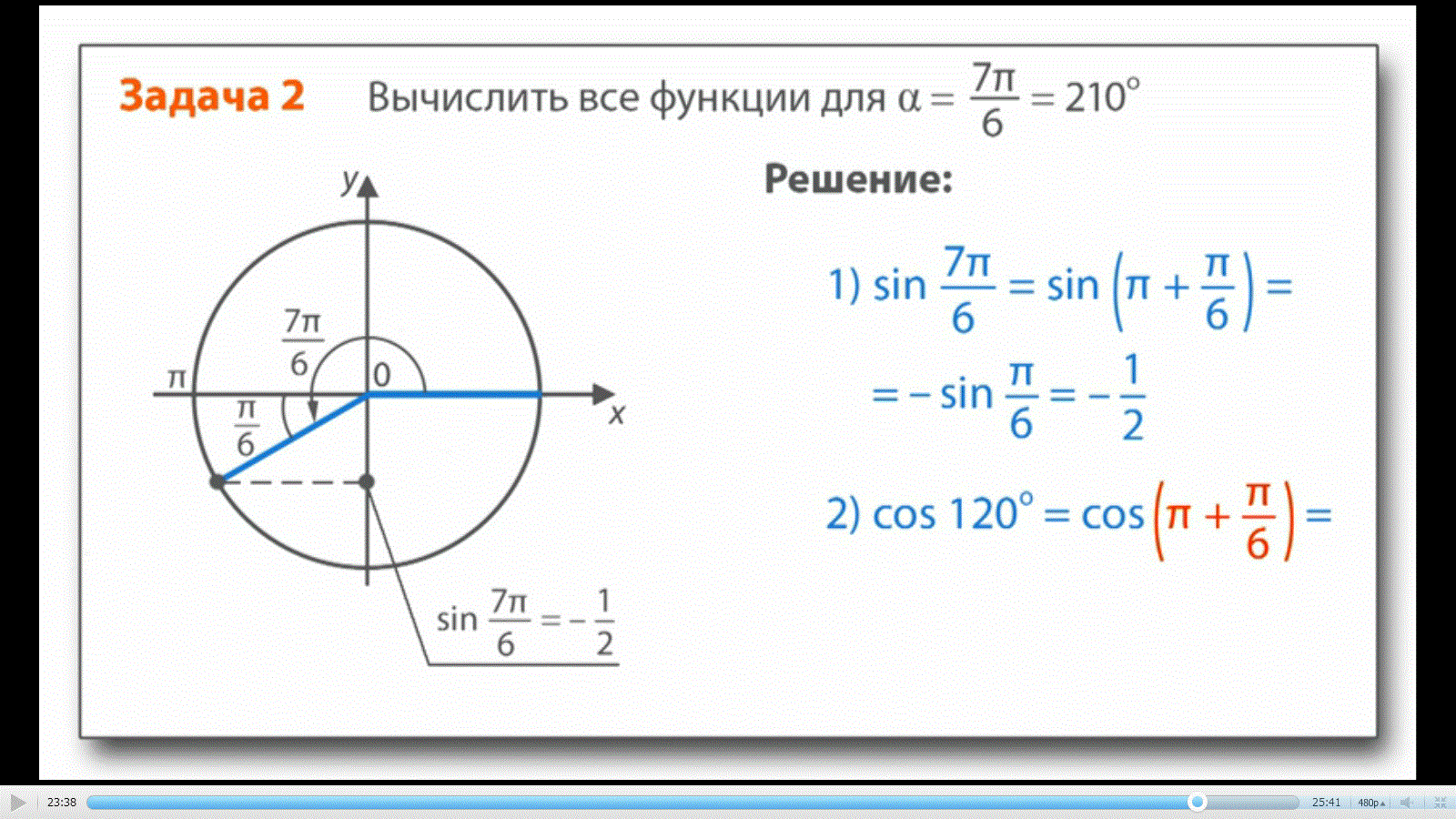 [Speaker Notes: 3 этап-а)]
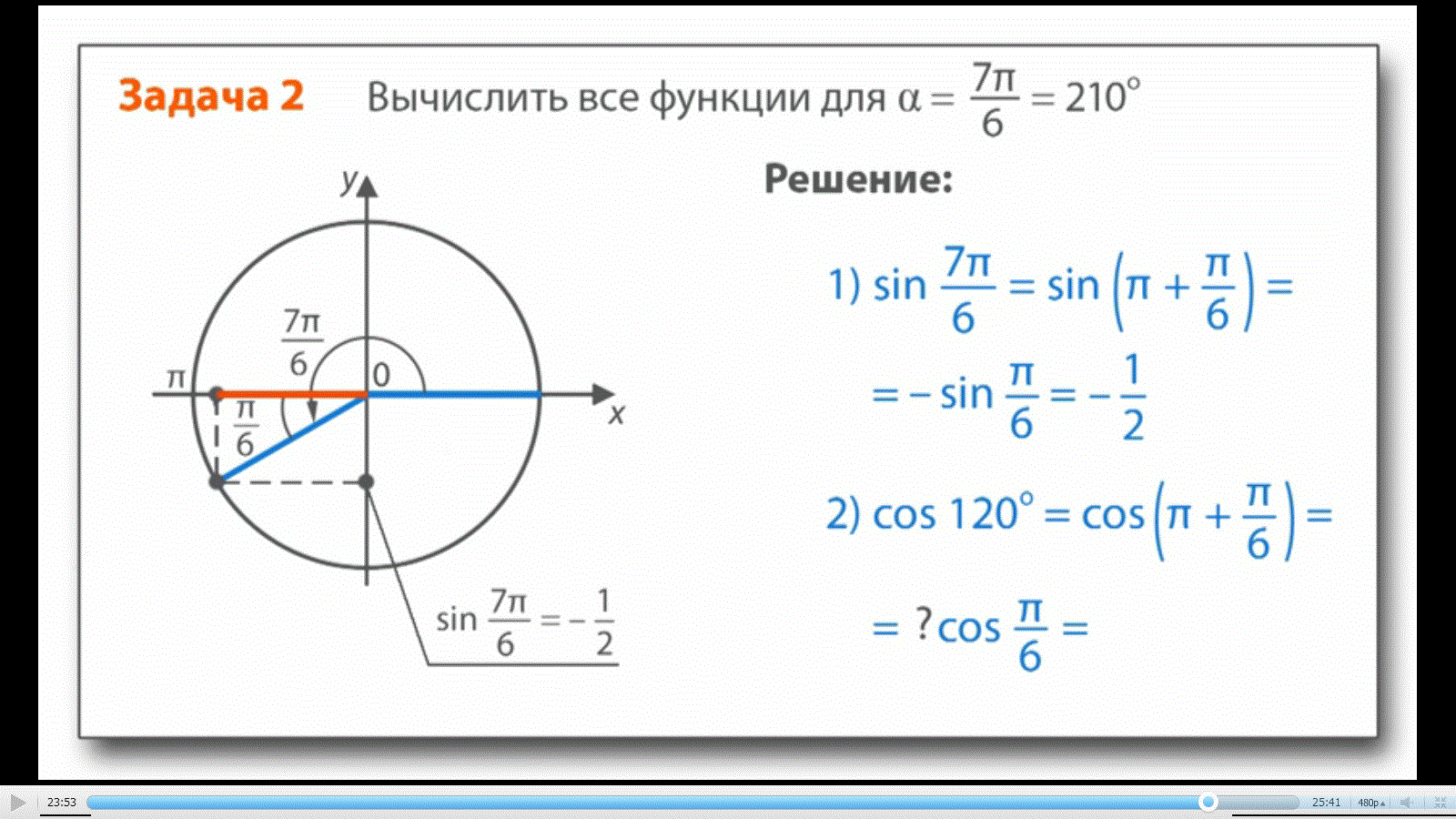 [Speaker Notes: 3 этап-а)]
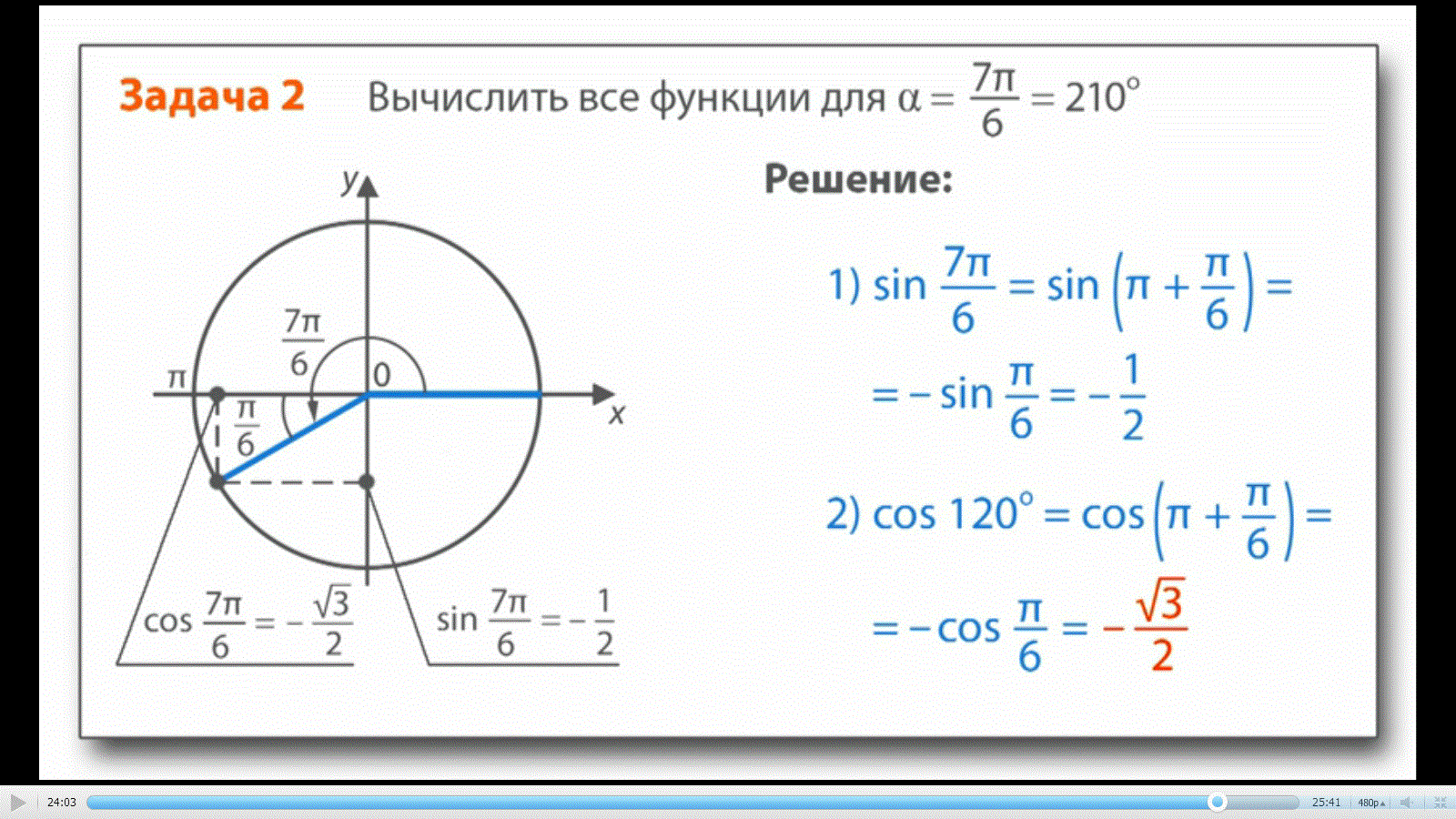 [Speaker Notes: 3 этап-а)]
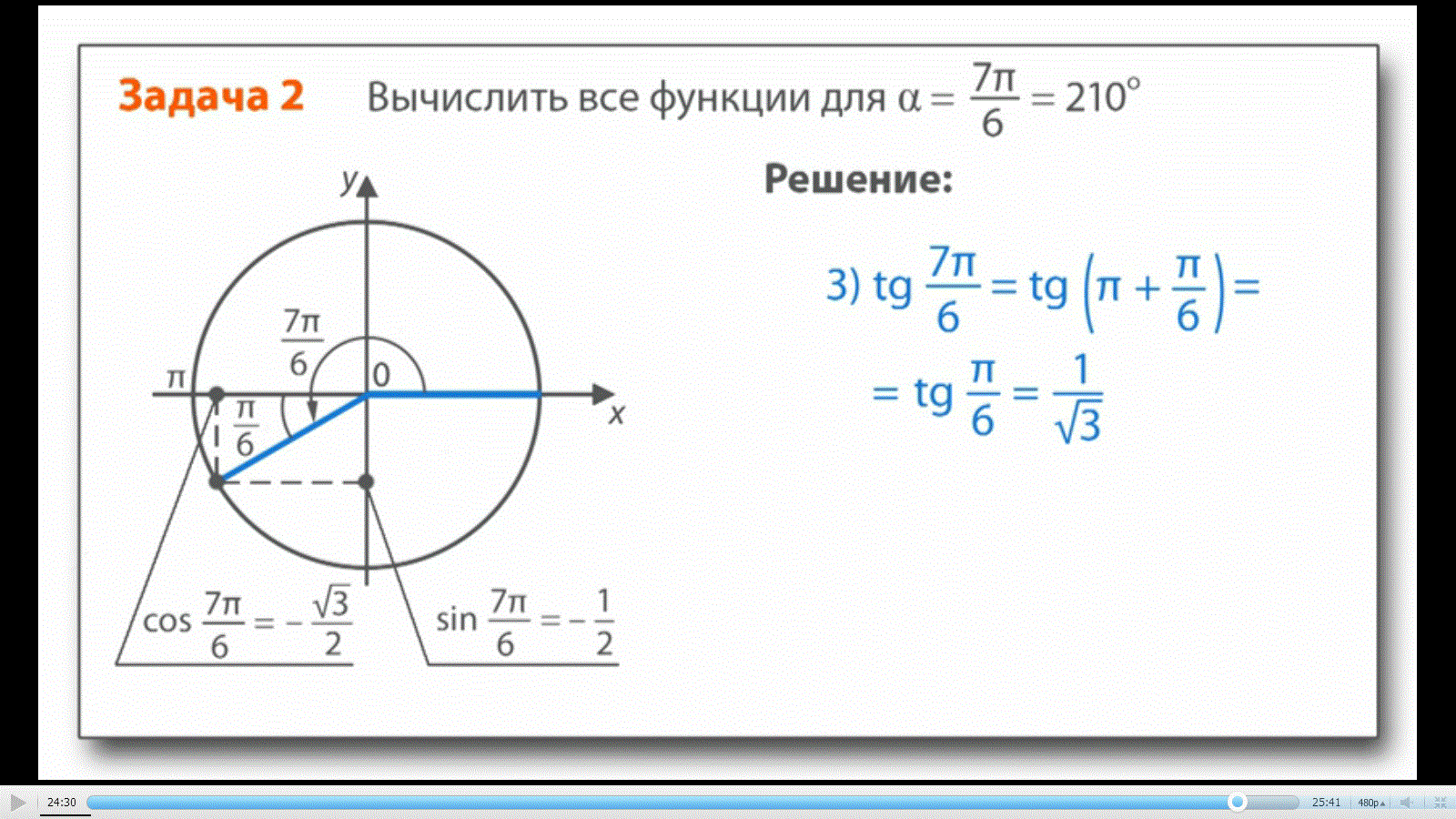 [Speaker Notes: 3 этап-а)]
1
+
П
0
1
_
[Speaker Notes: 4 этап б)Начало 2 урока.]
[Speaker Notes: 4 этап б)]
№534. Доказать, что синус суммы двух внутренних углов треугольника равен синусу его третьего угла.
ϒ
Доказать, что
 sin(ϕ+α)= sin(ϒ)
α
ϕ
Доказательство:
Сумма углов треугольника 180 градусов, значит ϕ+α=180-ϒ.

Тогда sin(ϕ+α)= sin(180-ϒ ). По формулам приведения получаем sin(ϒ).

Выразили сумму углов через третий угол треугольника по теореме о сумме углов в треугольнике и получили:

 sin(ϕ+α)= sin(ϒ)
Что и требовалось доказать.
[Speaker Notes: 5 этап б)Решение геометрической задачи.]
Докажите, что sin870°×cos870°=cos840°×sin840°
[Speaker Notes: 6 этап урока]
Докажите, что sin870°×cos870°=cos840°×sin840°
[Speaker Notes: 6 этап урока]
Докажите, что sin870°×cos870°=cos840°×sin840°
[Speaker Notes: 6 этап урока]
Докажите, что sin870°×cos870°=cos840°×sin840°
[Speaker Notes: 6 этап урока]
СПАСИБО за урок!
[Speaker Notes: Для учителя. Решение основных заданий урока и задачи из ДЗ.]